Computación aplicada a la educación: Proyectos de investigación y desarrollo
Dr. Alberto Ramírez Martinell
albramirez@uv.mx
@armartinell
V Foro de Divulgación Científica en Ciencias de la Computación
Universidad Octubre, 2016
Computación aplicada a la educación: Proyectos de investigación y desarrollo
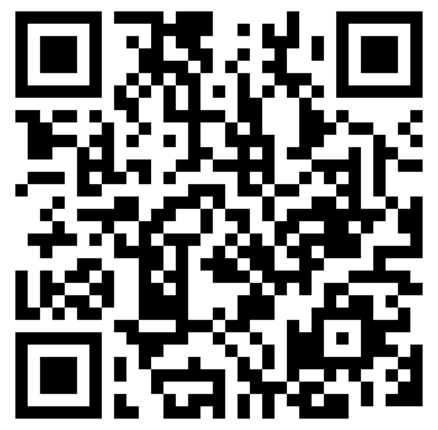 Dr. Alberto Ramírez Martinell
albramirez@uv.mx
@armartinell
El Espía 2.0
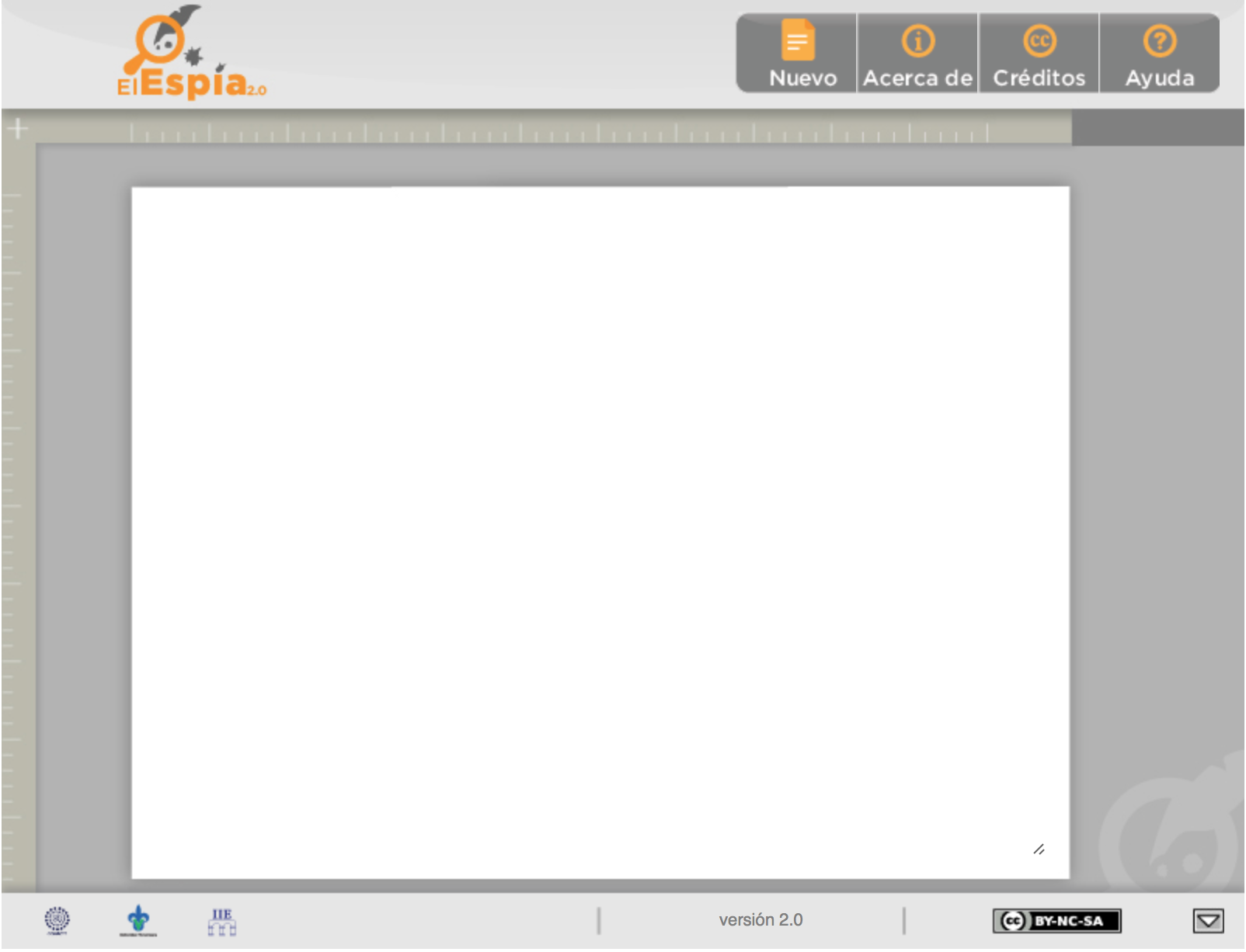 El Espía 2.0 es una herramientas digital de apariencia y funcionamiento similar a la de un procesador de textos cuyo objetivo principal es explorar los procesos psicolingüísticos de producción de textos mediante el registro de la posición y el tiempo asociado a cada caracter introducido a través del teclado.
http://www.uv.mx/blogs/elespia/
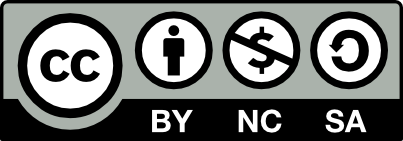 El Escriba
El Escriba es una herramienta para el seguimiento del proceso electrónico de escritura.
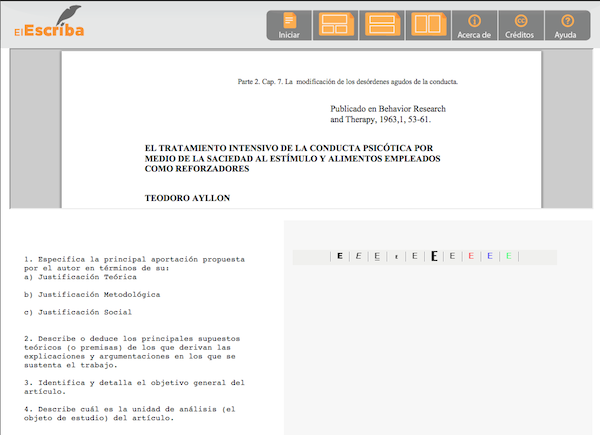 http://www.uv.mx/blogs/elespia/descargas
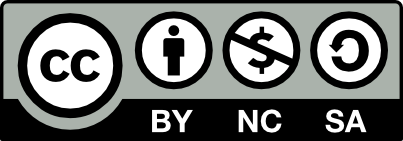 El Estilista
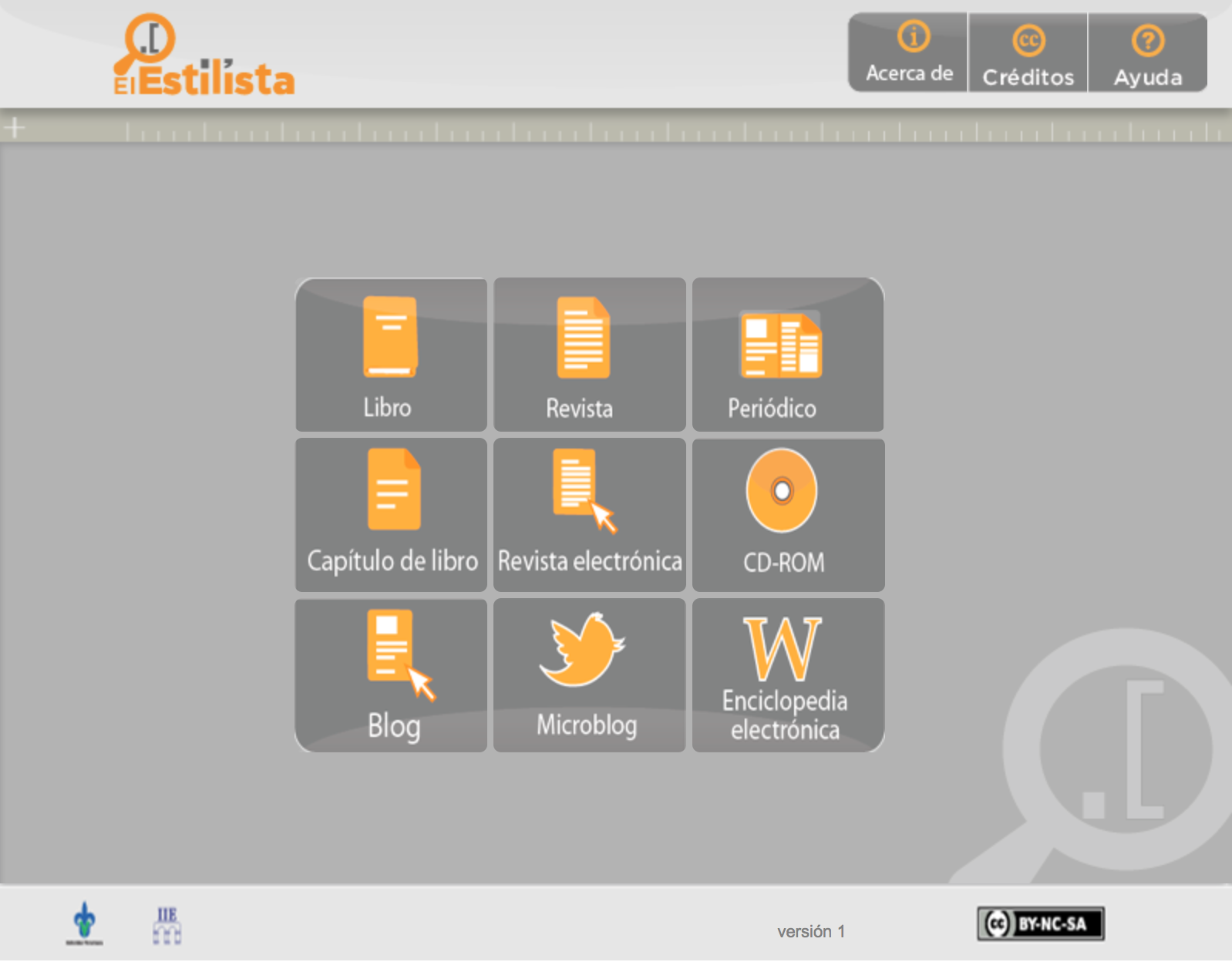 El Estilista es una herramienta didáctica para el formateo de referencias en APA, MLA y Harvard
http://www.uv.mx/blogs/elespia/descargas
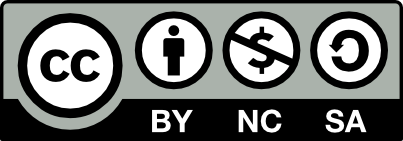 Brecha Digital en Educación Superior
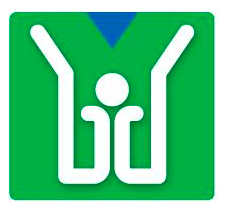 La investigación BDES nos permite visualizar las diferencias en los grados de apropiación tecnológica de los estudiantes y profesores universitarios.
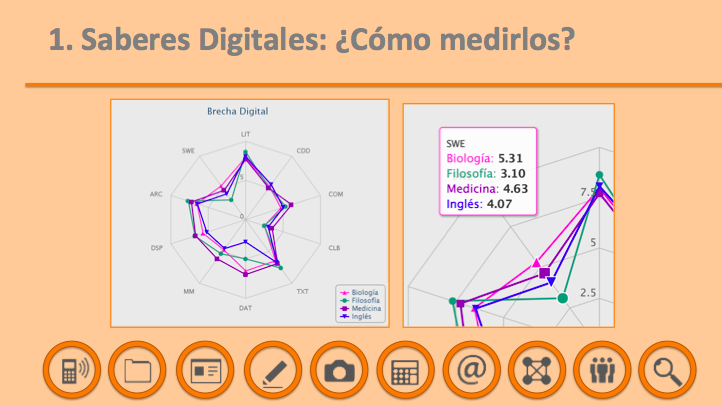 http://www.uv.mx/blogs/brechadigital
http://gat.aexiuv.com
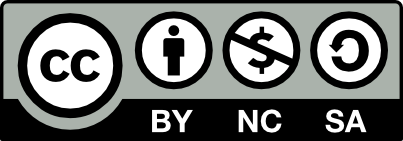 Saberes Digitales
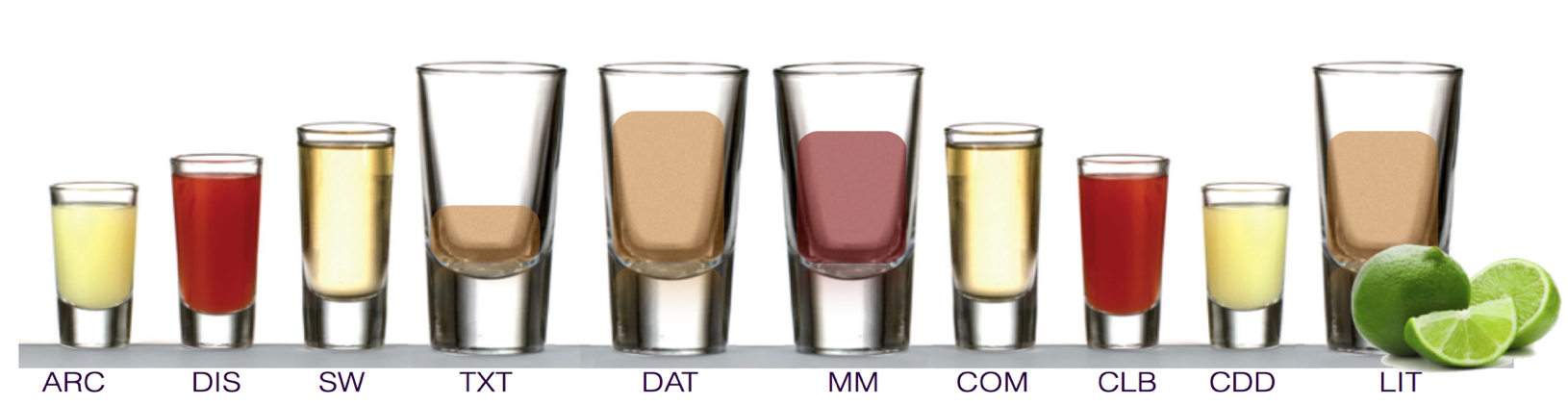 http://www.uv.mx/blogs/brechadigital
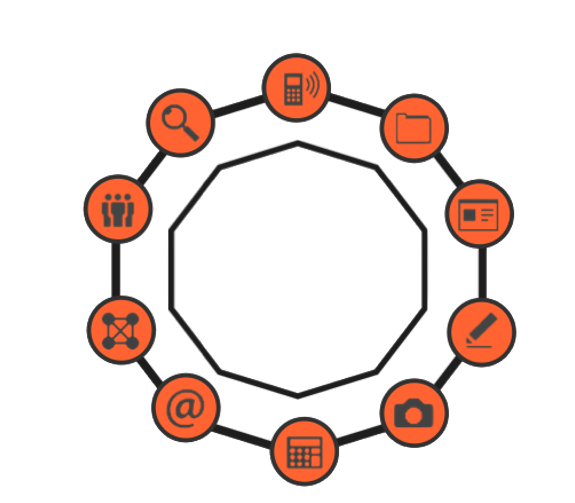 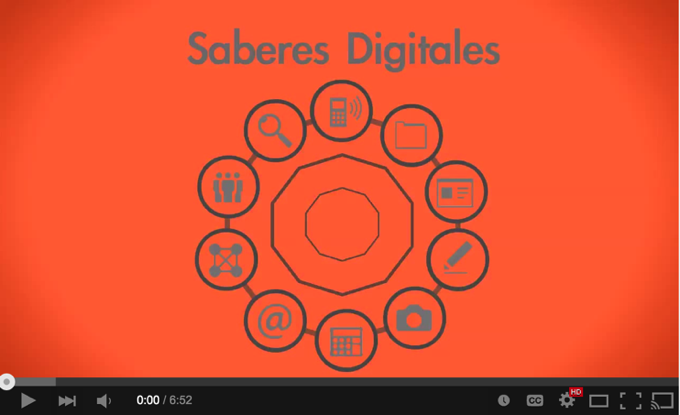 https://www.youtube.com/watch?v=zYlqdG_-8hE
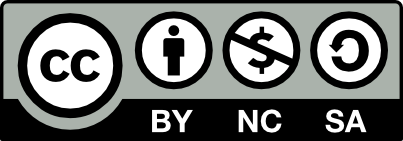 Taller de Incorporación de las TIC a la Escuela
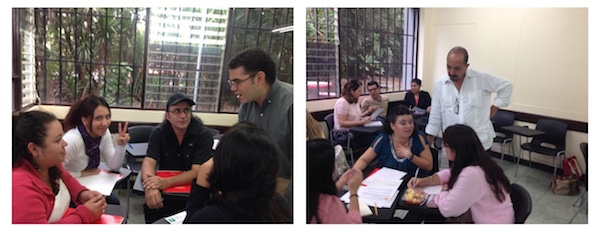 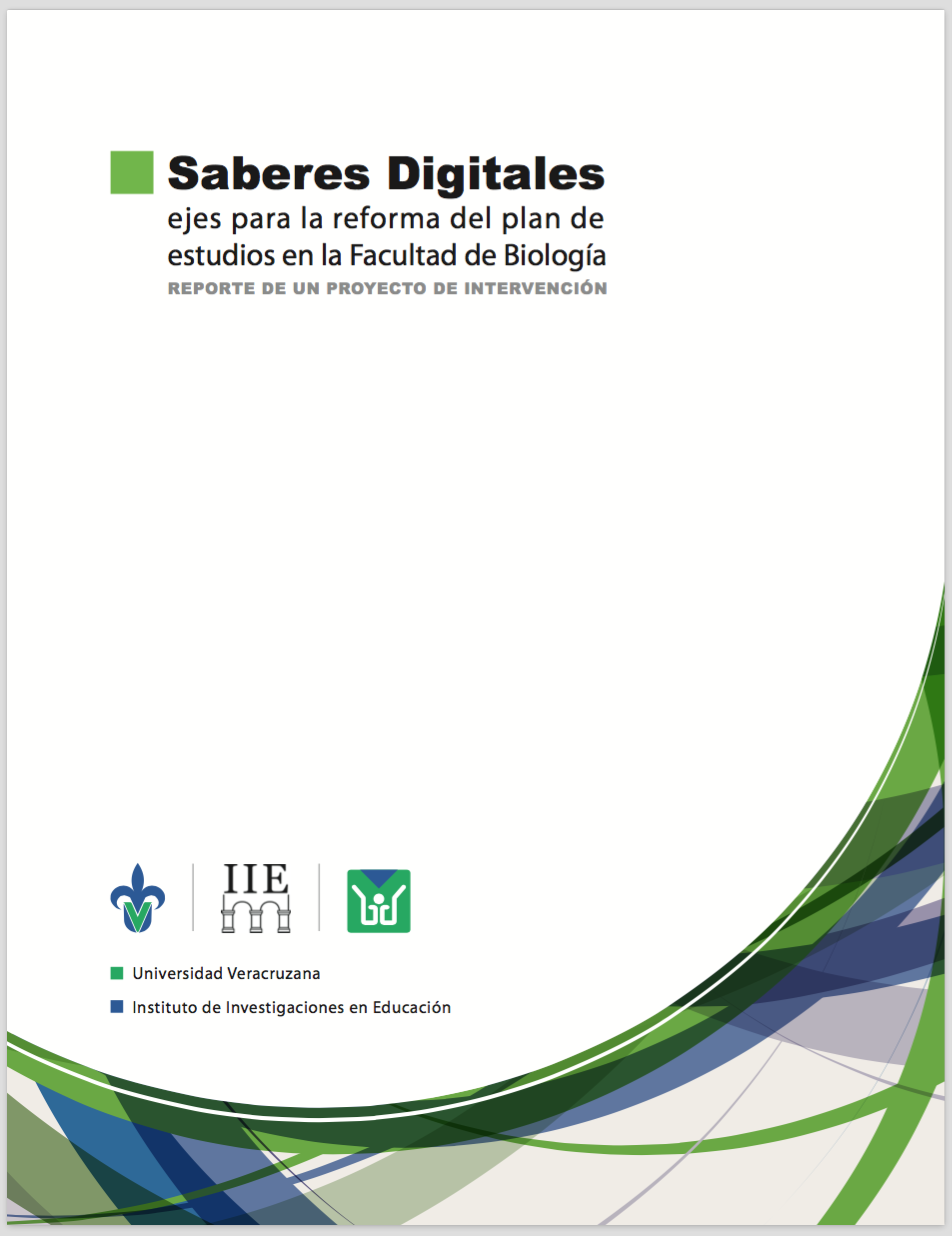 Para identificar los saberes digitales de los estudiantes dependiendo la disciplina a la que pertenecen, hemos diseñado una metodología para la incorporación de las TIC al curriculum de la Universidad.
Una metodología para la incorporación de las TIC al curriculum de la Universidad http://www.uv.mx/personal/albramirez/files/2015/03/HdT3_taller.pdf
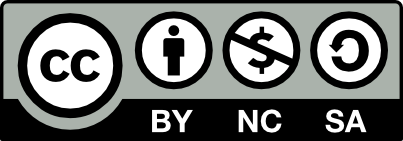 Conformación de comunidades
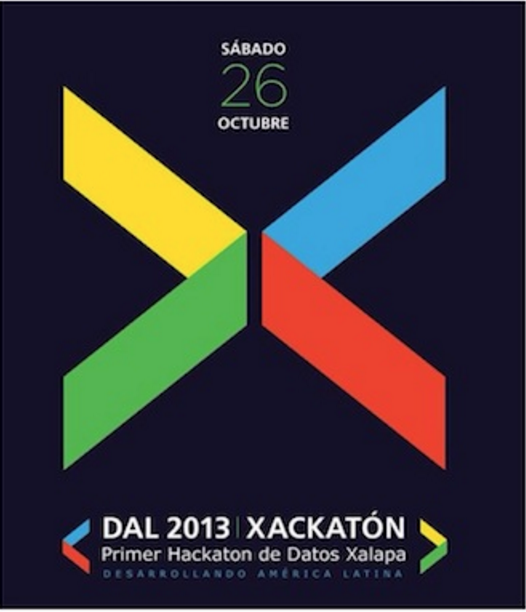 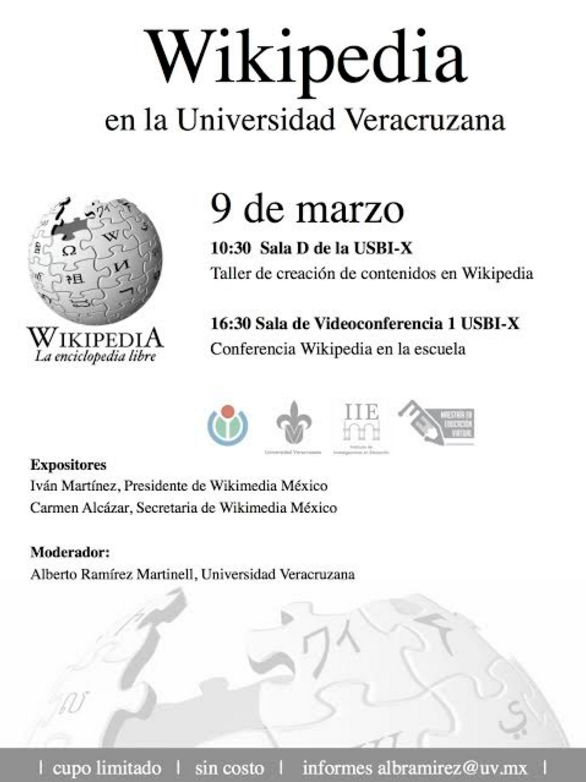 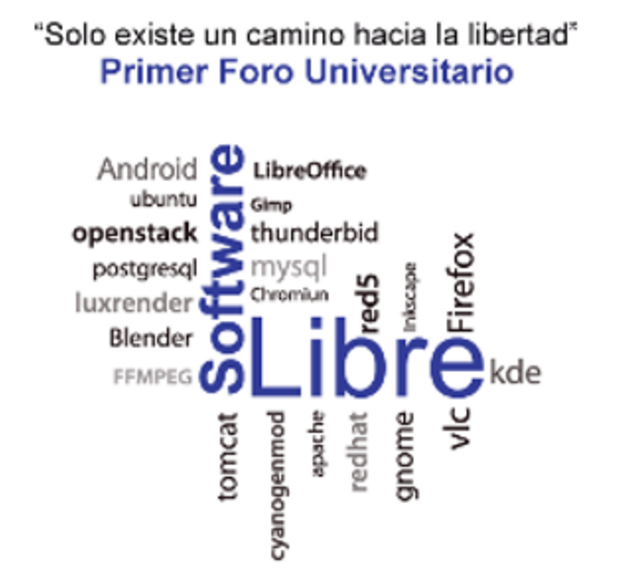 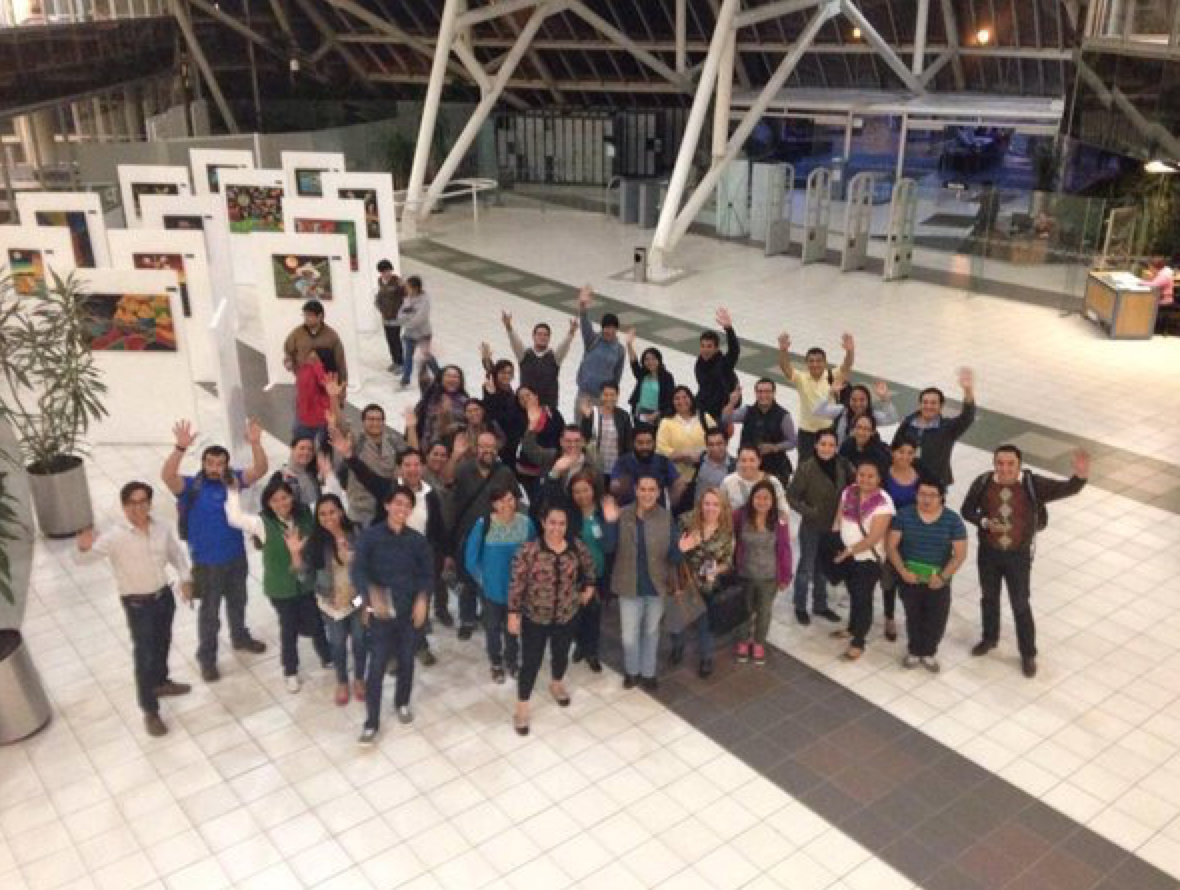 Hackatón (Bicitacora) https://github.com/categulario/Bicitacora/blob/master/xbapp/templates/xbapp/proyecto.html
Foro de Software Libre: https://www.uv.mx/veracruz/foro-software-libre/ 
Wikipedia UV: http://www.uv.mx/personal/albramirez/2015/03/17/wikipediaellauv/
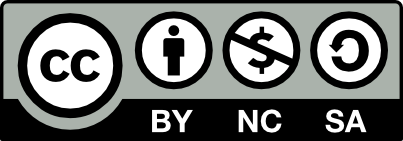 Sociedad Civil
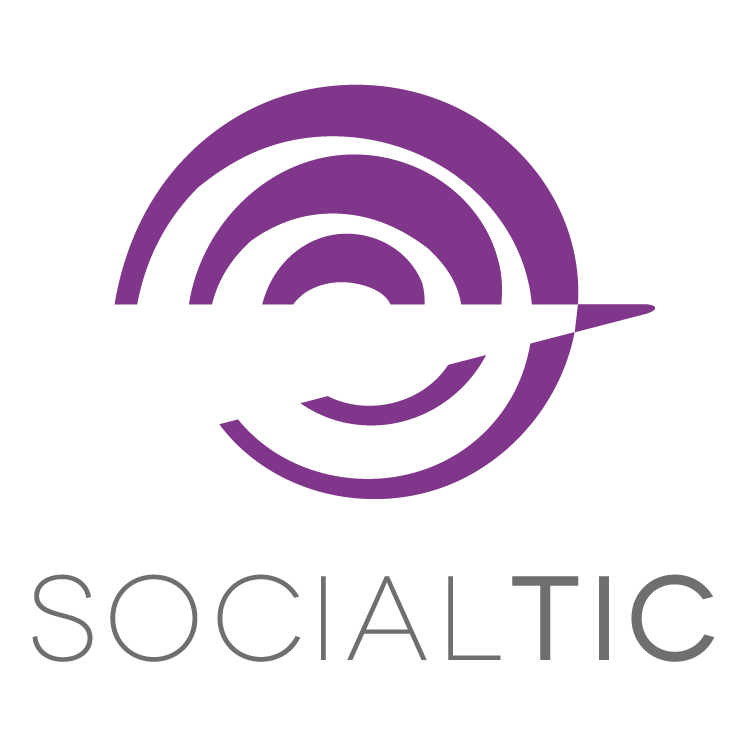 SocialTIC es una organización sin fines de lucro dedicada a la investigación, formación, acompañamiento y promoción de la tecnología de información y comunicación (TIC) para fines sociales. Sus principales áreas de acción son:

Activismo Digital para la Incidencia (Infoactivismo) 
Seguridad y Privacidad Digital
Manejo y Visualización de Datos
http://socialtic.org/
@socialtic
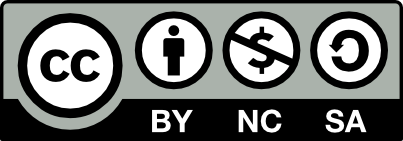 Producción Multimedia
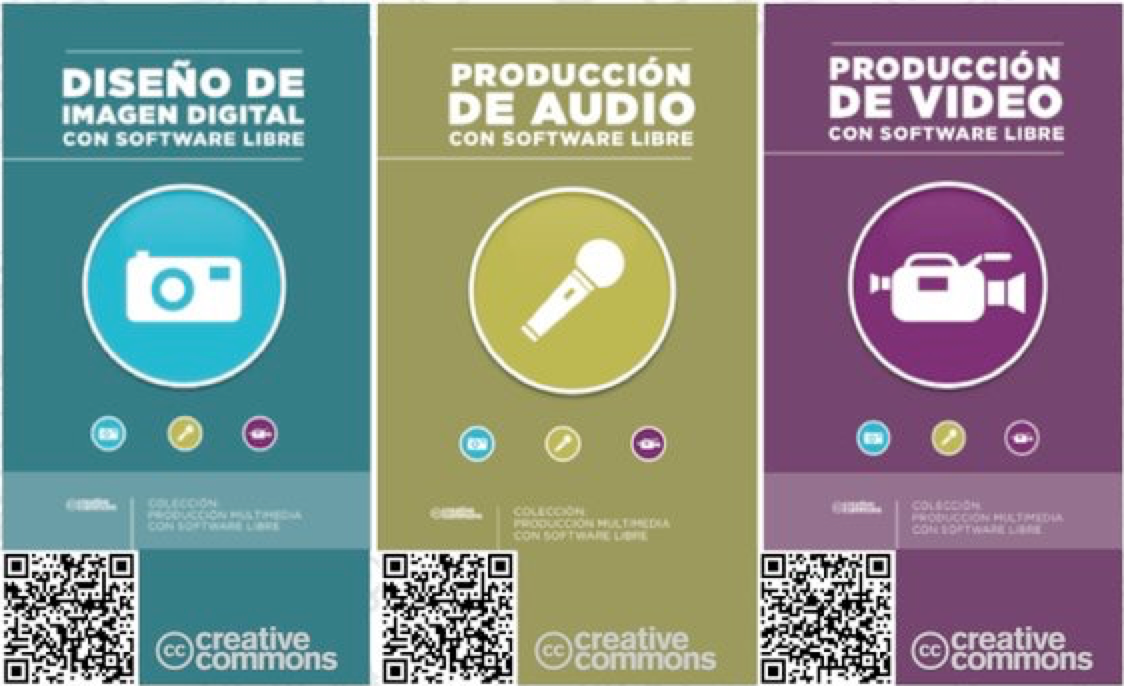 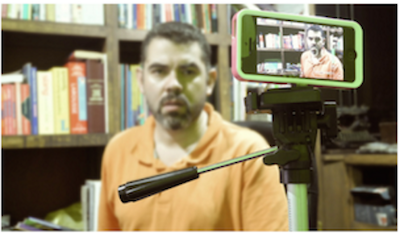 Libros: http://www.uv.mx/personal/albramirez/2013/01/24/produccion_multimedia/
Recursos: http://www.uv.mx/personal/albramirez/2016/06/06/recursos/
Apps:  http://www.uv.mx/personal/albramirez/2016/07/04/apps/
Videos: http://www.uv.mx/personal/albramirez/2016/10/25/videos_hdt/ 
Producción de video: http://www.uv.mx/personal/albramirez/2015/07/31/curso-de-video/
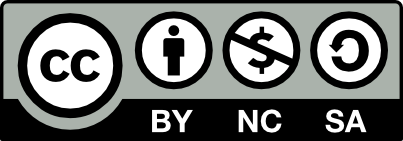 Proyectos Editoriales
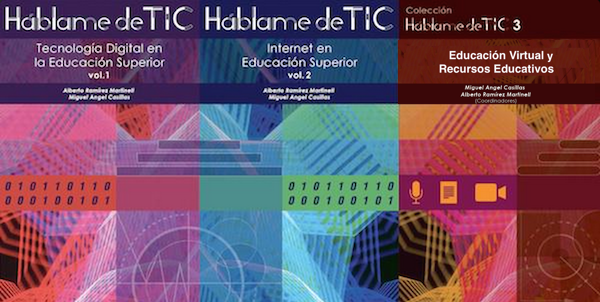 Serie Háblame de TIC 
@hablamedeTIC
http://www.uv.mx/blogs/brechadigital/hdt/ 


Génesis de las TIC en la UV
http://www.uv.mx/personal/albramirez/2015/10/31/librogenesisticuv2015/

https://youtu.be/6w1Wni1Lreg?list=PLMoMwkqPkBw2It2SbiTtIZGBUEcDQI4Jx
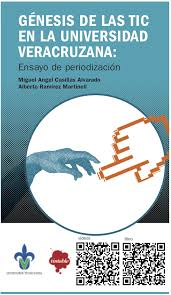 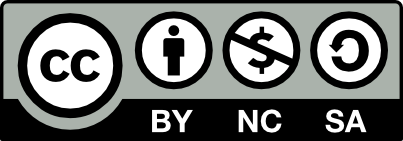 Docencia
Maestría en Educación Virtual (http://www.uv.mx/mev/) 
Experiencia Educativa Introducción a la Tecnología Educativa (AFEL - Virtual)
Experiencia Educativa de Saberes Digitales de los Universitarios (AFBG – 2017)
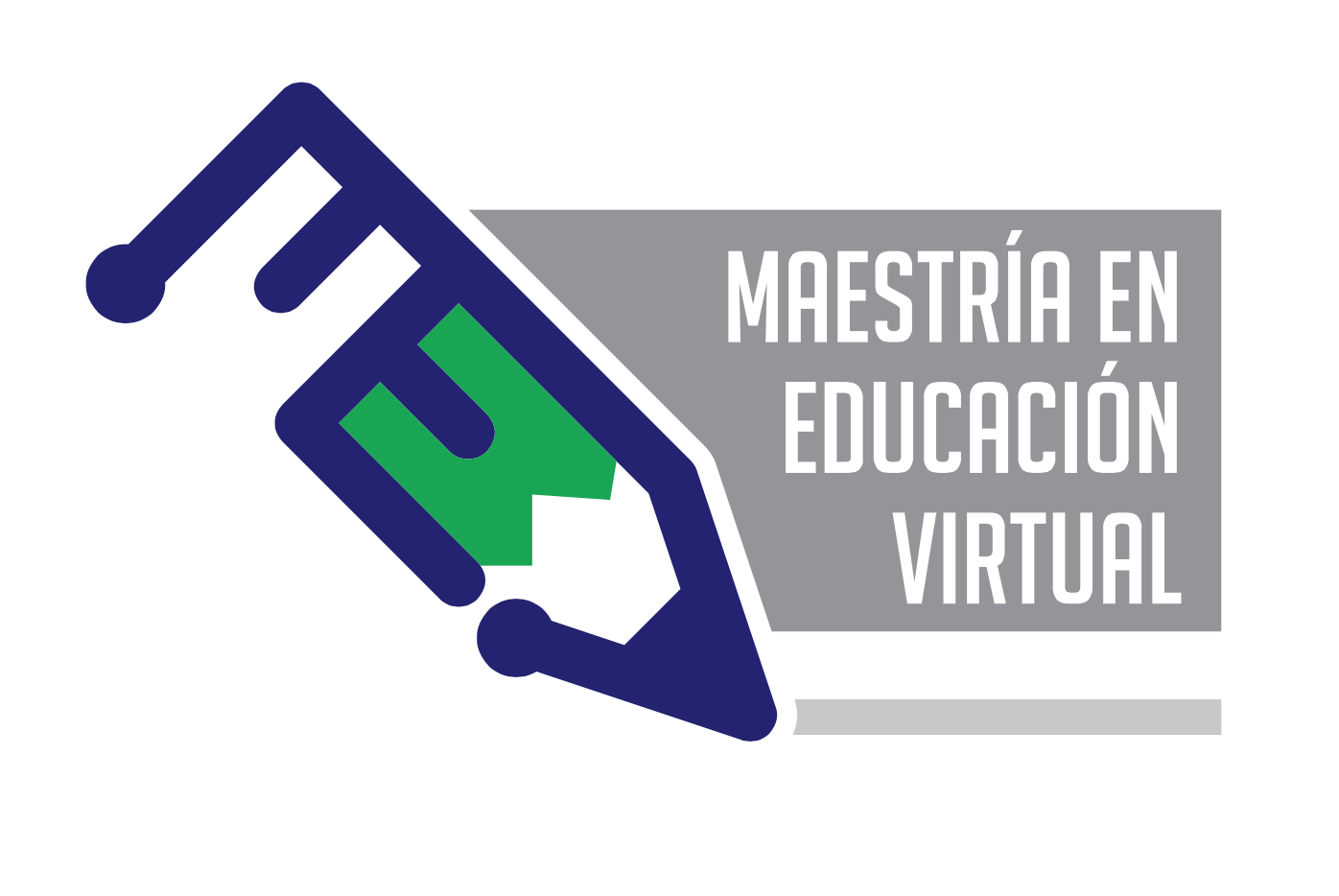 Red Temática de Literacidad Digital en la Universidad
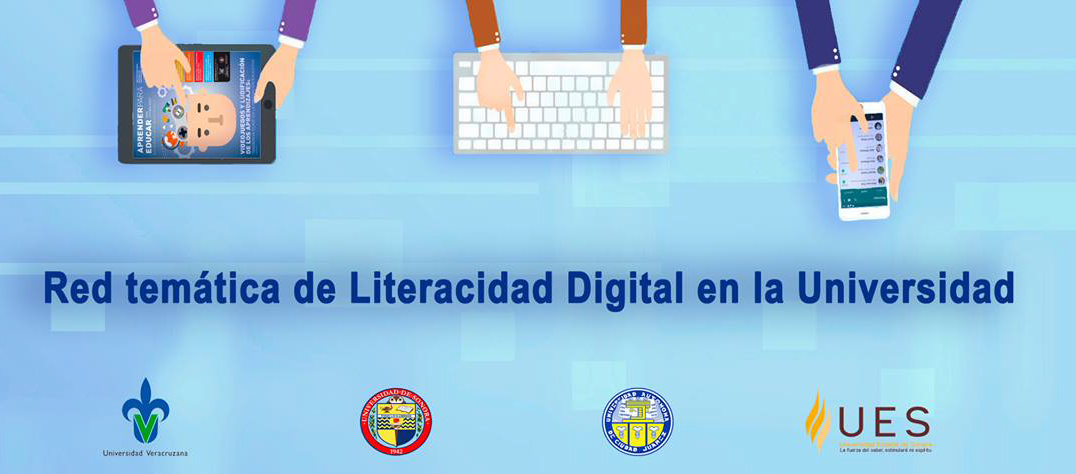 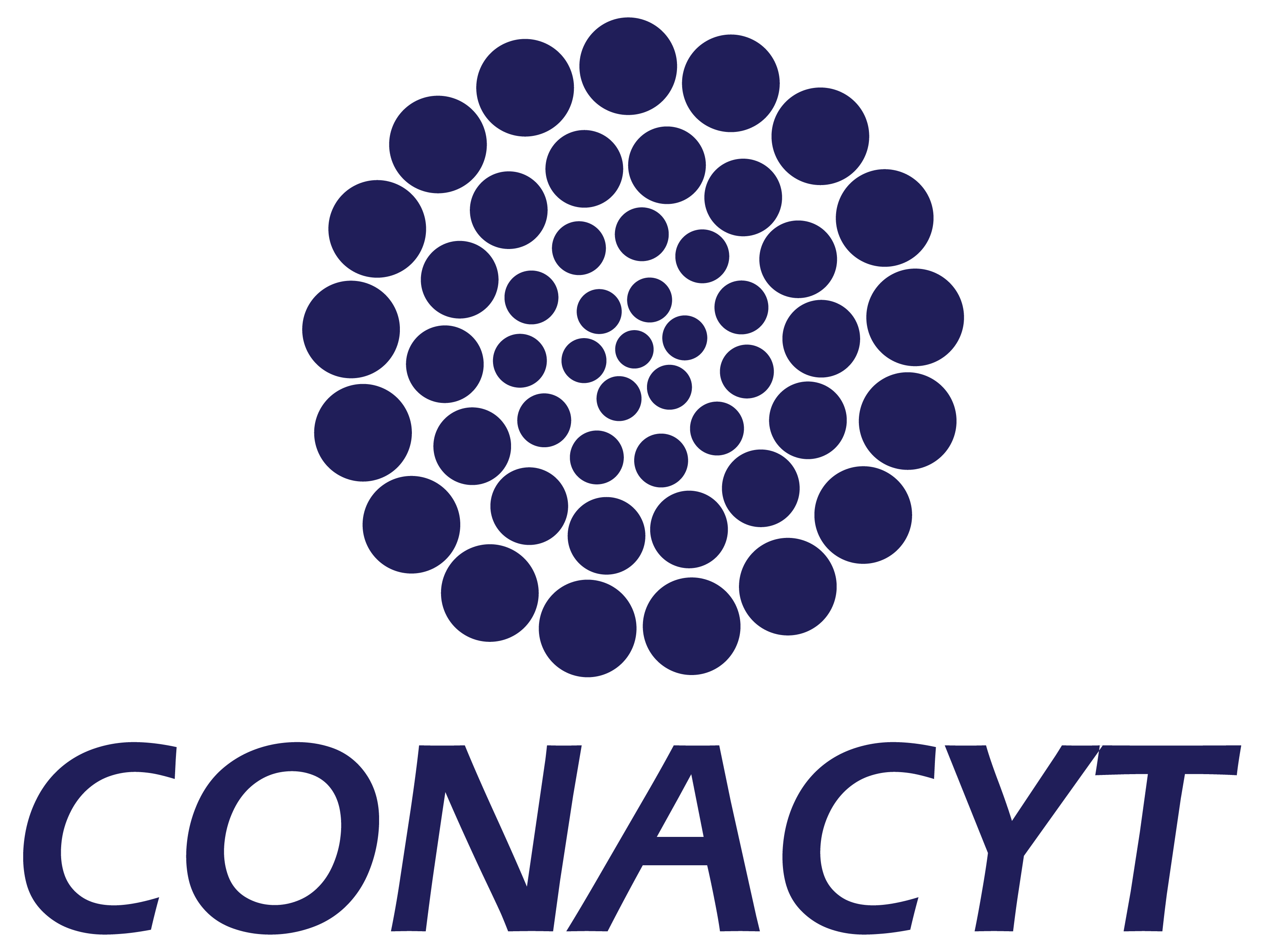 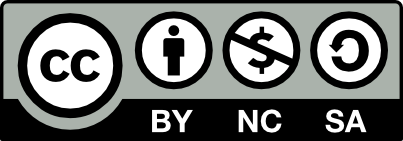 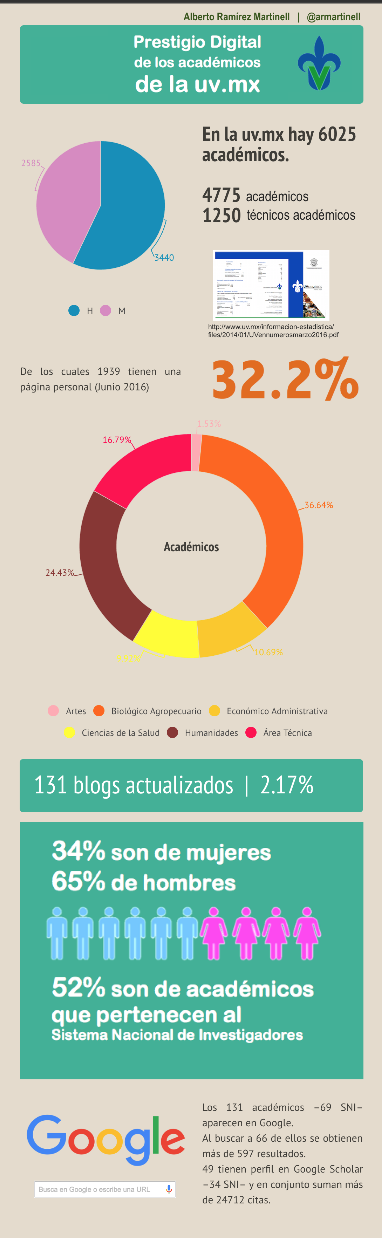 Proyectos futuros
Profesores Universitarios y Blogs

Índice de reputación digital de los profesores universitarios
Big Data en el área de Humanidades
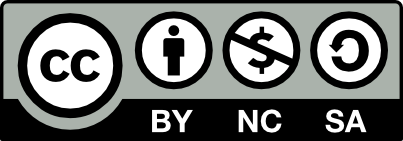 Computación aplicada a la educación: Proyectos de investigación y desarrollo
Dr. Alberto Ramírez Martinell
albramirez@uv.mx
@armartinell
V Foro de Divulgación Científica en Ciencias de la Computación
Universidad Octubre, 2016